Economische kringloop
nationale rekening
Kringloopmodel van de economie
Indeling investeringen en overheidsuitgaven
Macro economische identiteiten
Economisch kringloopmodel
Model = vereenvoudiging / simpele weergave werkelijkheid !
Kringloopschema geeft belangrijkste GELDSTROMEN in de economie weer
Gesloten schema: er blijft geen geld in een sector ‘hangen’
Toont (bijvoorbeeld) hoe de afhankelijkheid is tussen de verschillende sectoren.
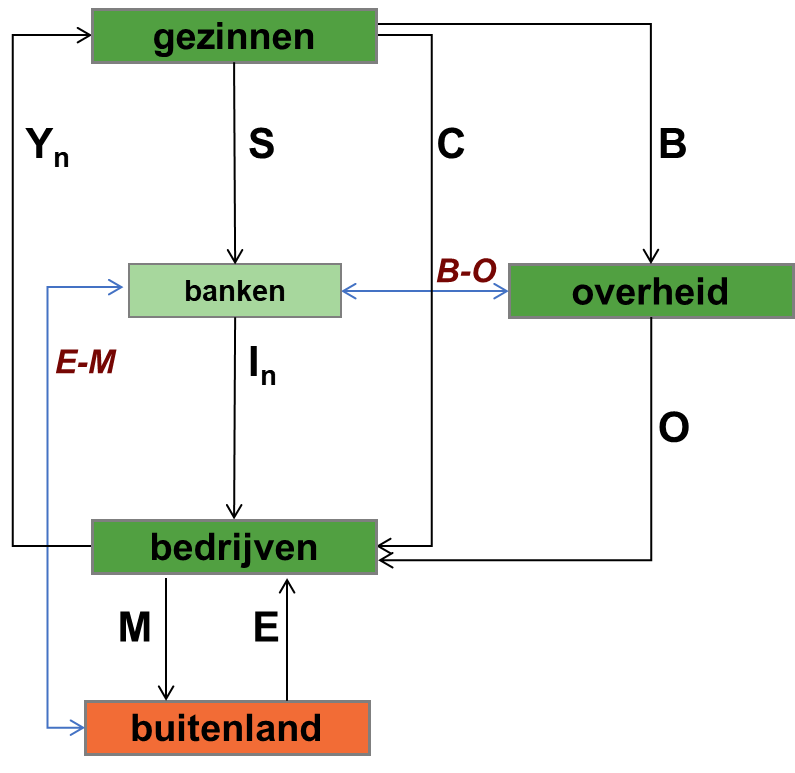 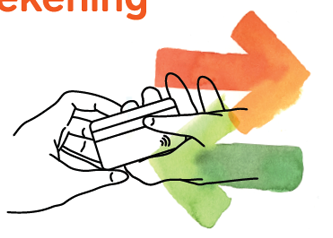 Investerenbelangrijke voorkennis van begrippen
aanschaffen van kapitaalgoederen (productiemiddelen)
Voorraadinvesteringen
Netto investeringen
Uitbreidingsinvesteringen
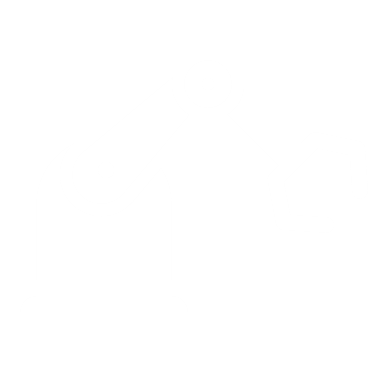 Bruto investeringen
Vervangingsinvesteringen
Investeren
vastkapitaal
ter vervanging / als uitbreiding
= afschrijvingen
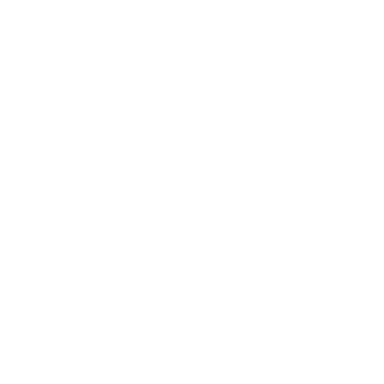 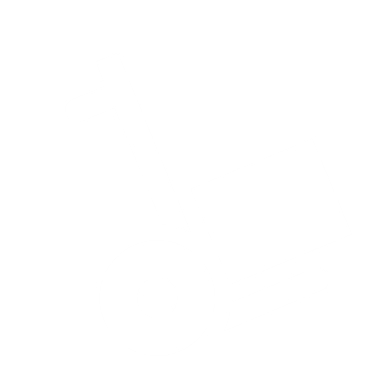 vast kapitaal
vlottend kapitaal
De particuliere sector
Bestaat uit twee sectoren:
bedrijven (productiesector)
gezinnen (eigenaar van de productiefactoren)

Bedrijven hebben productiefactoren nodig om te produceren
en betalen de eigenaren: loon + pacht + huur + rente + winst = Ynetto
Gezinnen kopen goederen bij bedrijven: consumptie (C)
gezinnen
Yn
C
productiefactoren
bedrijven
De particuliere sector
Gezinnen sparen (S) een deel van hun inkomen (ook pensioensparen!)
Bedrijven lenen van de banken geld om hun netto-investeringen (In) te financieren
model ↔ praktijk:bedrijven betalen geen investeringen uit eigen geld (omdat dat winst van de aandeelhouders was)
Bedrijven = ‘productiesector’ dus inkomende pijl is de opdracht tot produceren (door ander bedrijf)
Vervangingsinvesteringen (Iv) worden betaald uit afschrijvingen
gezinnen
Yn
S
C
“banken”
In
Iv
A
bedrijven
“banken” = financiële instellingen / vermogensmarkt
Overheidsuitgavenbelangrijke voorkennis van begrippen
Overheidsinvesteringen
beslag op productiefactoren
Overheidsbestedingen
Overheidsconsumptie
Overheidsuitgaven
Overdrachtsuitgaven(incl. sociale fondsen)
Materiële overheidsconsumptie
Ambtenarensalarissen
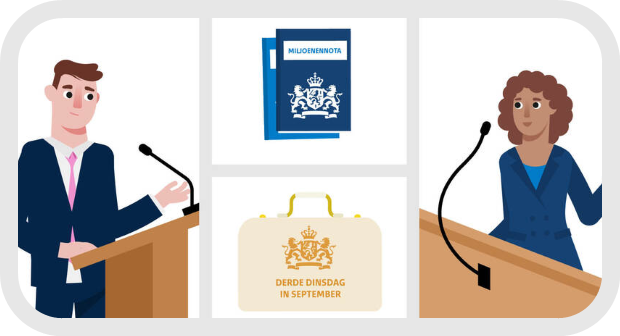 Uitbreiding met overheid
Gezinnen moeten nu over hun inkomen belasting (B) betalen
model ↔ praktijk:overdrachtsuitgaven zitten als ‘saldo’ in de pijl B
De overheid legt zelf met haar uitgaven beslag op de productie: overheidsbestedingen (O) 
bedrijven = productiesectorambtenaren worden in de productiesector betaald met overheidsgeld
B en O zijn zelden aan elkaar gelijk:
overheid kan geld lenen (financieringstekort)
of per saldo aflossen(financieringsoverschot)
gezinnen
Yn
S
C
B
B-O
banken
overheid
In
O
Iv
A
bedrijven
Uitbreiding met buitenland
Let op! GELDSTROMEN.Dus:
export (E) = bedrijven ontvangen geld uit het buitenland
import (M) = bedrijven betalen geld aan het buitenland
Wanneer het buitenland ons méér moet betalen dan zij ontvangen, moeten zij de benodigde euro’s kopen bij onze banken(of omgekeerd)
E-M = “saldo lopende rekening”
gezinnen
Yn
S
C
B
B-O
banken
overheid
In
E-M
O
Iv
A
bedrijven
M
E
buitenland
Economische identiteiten
IN = UIT
Y = C + S + B
Y
Gezinnen
B
C
S
macro-economische identiteiten
UIT = IN
Y + M = C + I + O + E
Y = C + I + O + E - M
I
Y
C
O
Bedrijven
M
E
Nationale Spaarsaldo
Y = C + I + O + E – M
Y – (C + I + O) = (E – M)
Wat we verdienen door te produceren
Wat we zelf aan goederen en diensten kopen/betalen/verbruiken
Nationale Spaarsaldo
Binnenlandse bestedingen
Nationale spaarsaldo
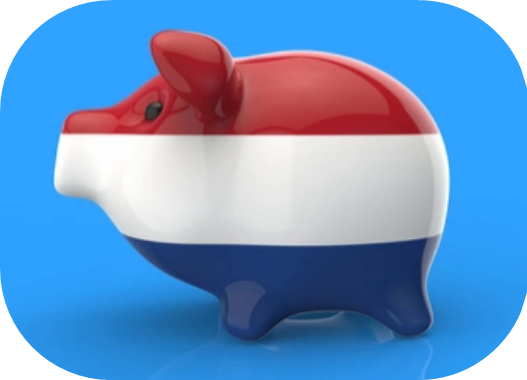 Als we méér producerendan we zelf verbruiken

hebben we per saldo aan het buitenland verdiend/verkocht
Saldo Lopende Rekening
Nationale Spaarsaldo
Y = C + S + B
Y = C + I + O + E – M
Y = Y

C + S + B = C + I + O + E – M


(S – I) + (B – O) = (E – M)
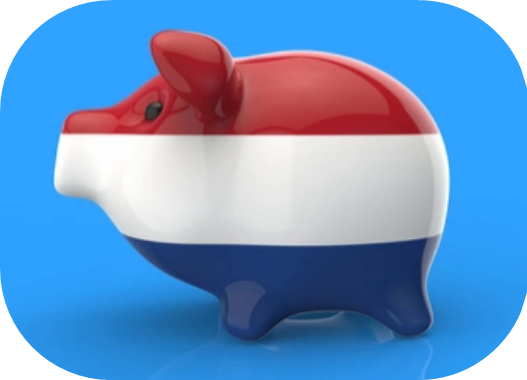 Spaarsaldoparticuliere sector
Spaarsaldooverheid
=
Nationale Spaarsaldo
Saldo LR
Samenvatting
gezinnen
(S – I) + (B – O) = (E – M)
Yn
S
C
B
Spaarsaldoparticuliere sector
Spaarsaldooverheid
B-O
banken
overheid
tekort
=
E-M
Nationale Spaarsaldo
Saldo LR
overschot LR
In
O
Y – (C + I + O)        = (E – M)
bedrijven
M
E
buitenland
Bereken de ontbrekende waarden:
Particuliere besparingen (S)
Overheidssaldo (B-O)
Import (M)
Bereken de omvang van:
Het particuliere spaarsaldo
Het nationale spaarsaldo
gezinnen
Yn
S
C
B
??
290
100
230
620
B-O
banken
overheid
??
-80
E-M
50
In
O
100
180
1c
1b
1a
bedrijven
Import = M

(E – M) = 50
E = 480
→ M = 430
Overheidssaldo (B-O)

(B – O) = (100 – 180)
- 80 (tekort, lenen)
Particuliere besparingen = S

Y = C + S + B
S = Y – (C + B) = 230
M
E
??
480
430
buitenland
2a
gezinnen
Particuliere spaarsaldo  
= (S – I)

(230 – 100) = 130
Yn
S
C
B
230
290
100
620
B-O
banken
overheid
-80
E-M
2b
50
In
O
Nationale spaarsaldo

(S – I) + (B – O)
130 – 80 = 50
OF
(E – M)
50
100
180
bedrijven
M
E
430
480
buitenland